What is Electricity?
DC WIN – Mason Crest Elementary

Nuclear Science Week 2022
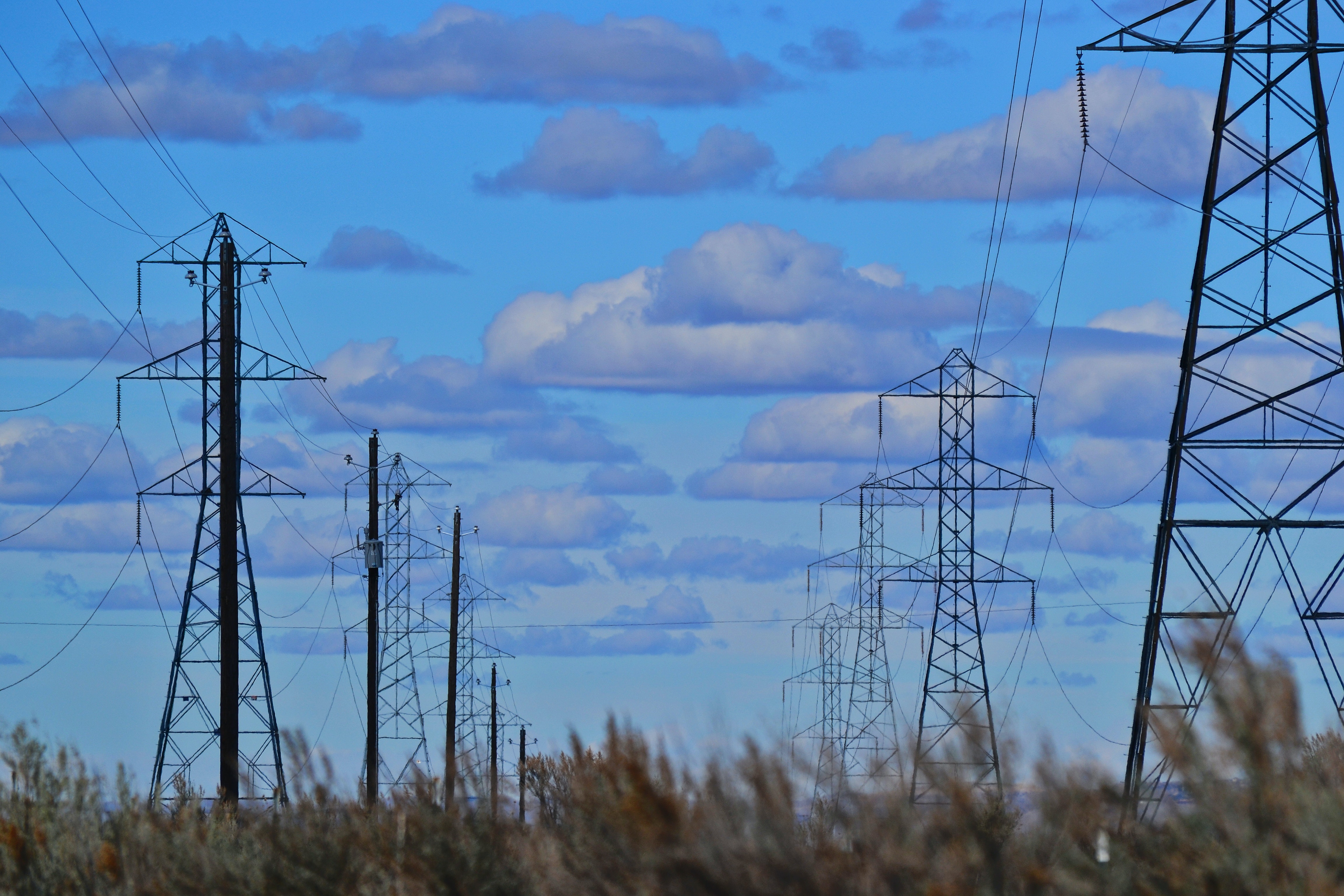 Table of Contents
Introduction
Electricity: The Energy We Need 
What is Electricity Made of?
Nuclear Energy
Questions?
10/18/2022
2
Introduction
3
10/18/2022
Welcome Future Nuclear Scientists and Engineers!
You will learn about electricity and how it powers our lives!
You will learn how machines make electricity!
You will build machines that make electricity!
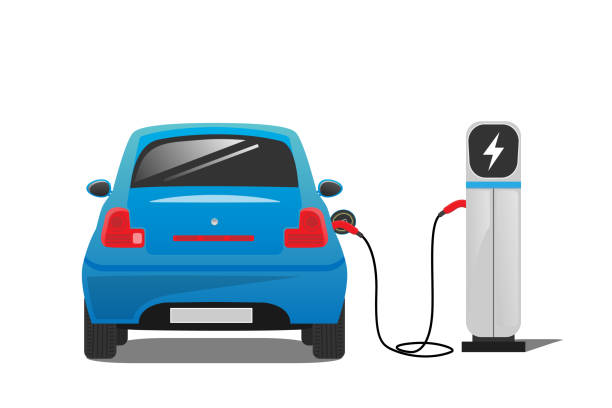 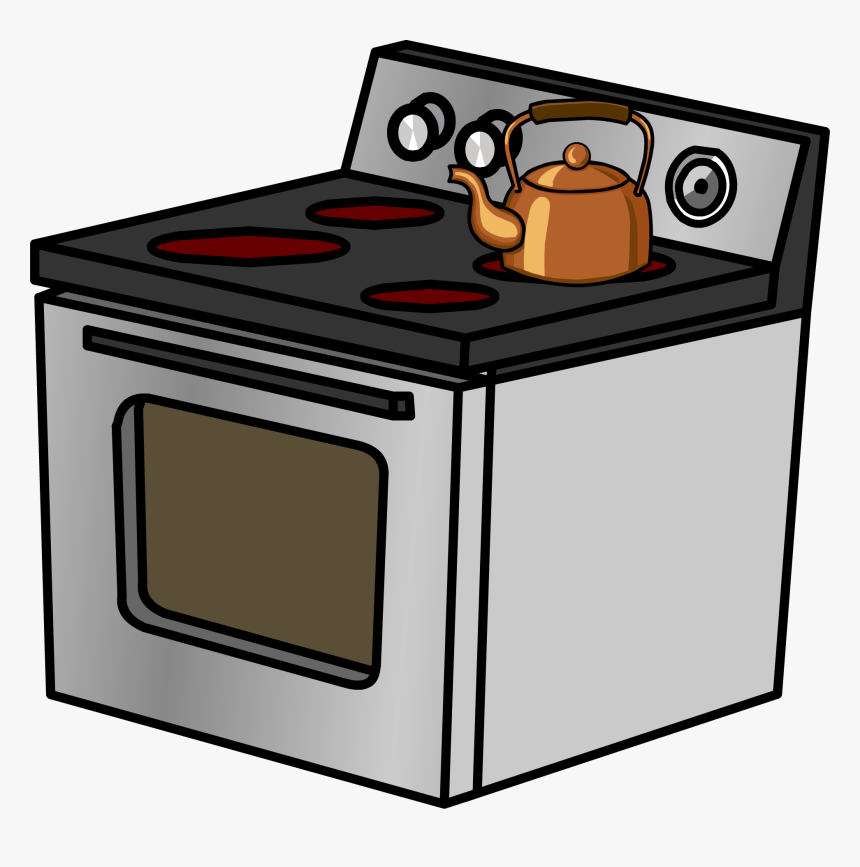 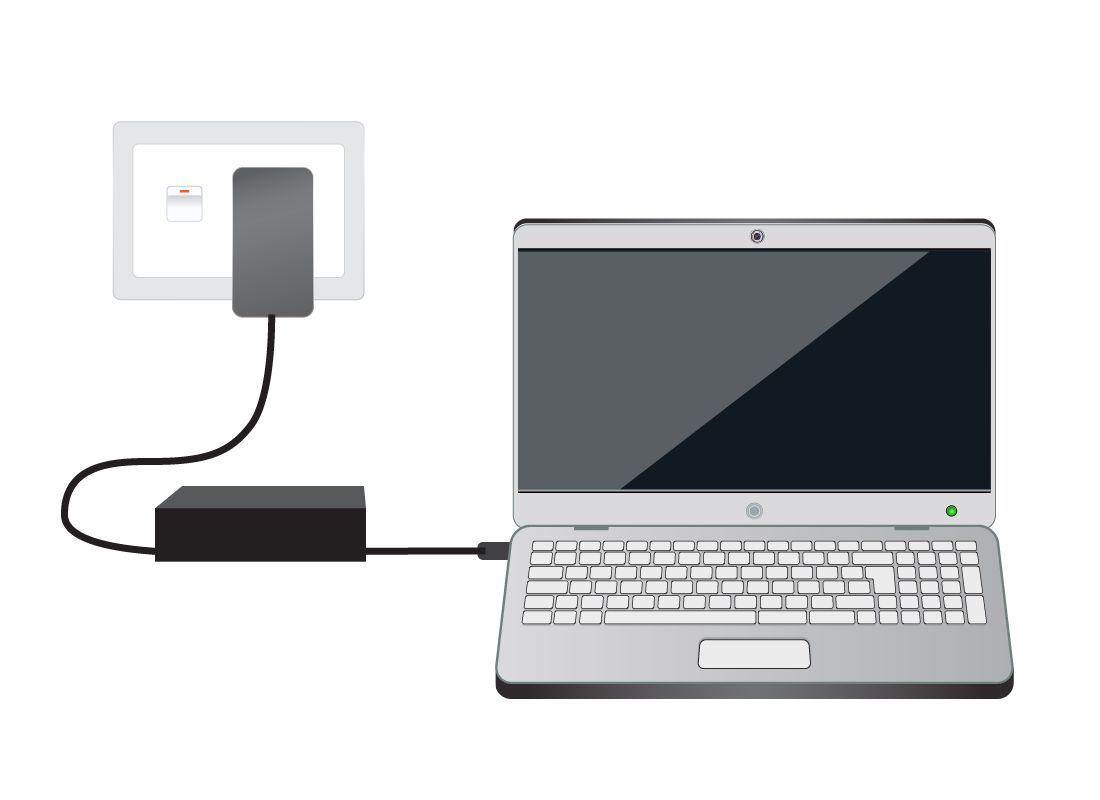 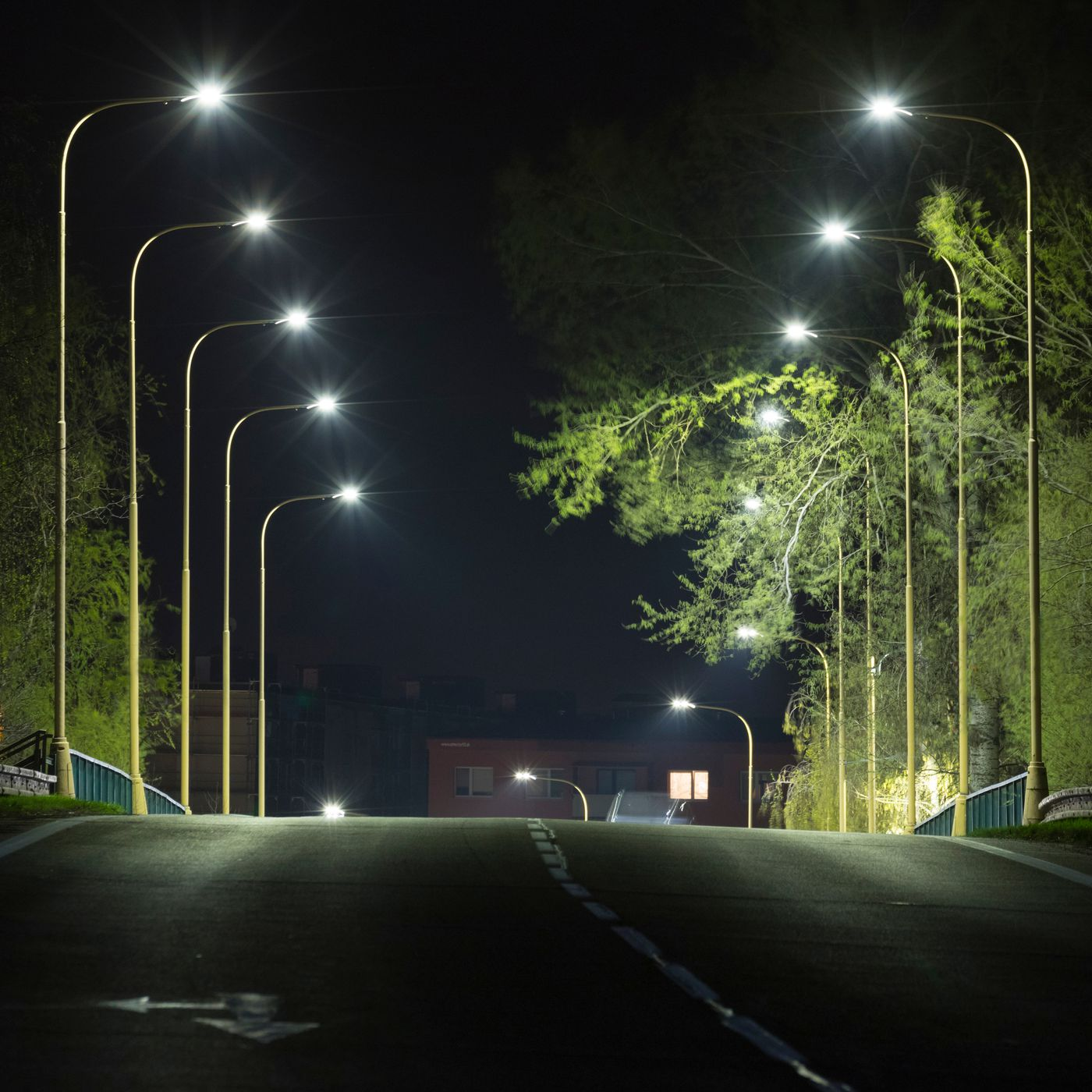 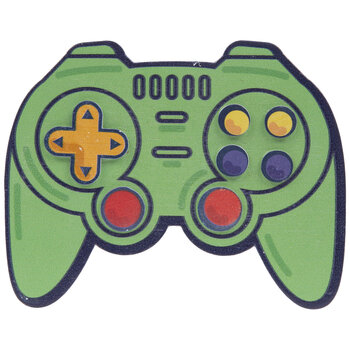 10/18/2022
4
Electricity: The Energy We Need
5
10/18/2022
What is Energy?
We just learned that electricity is a kind of energy. 
Energy is the power to put enough force on something to change it.
Energy exists all around us and even inside of us!
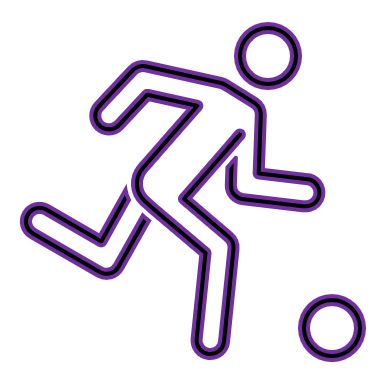 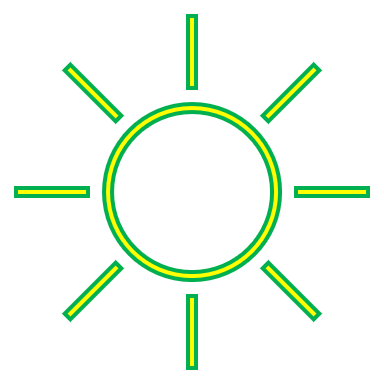 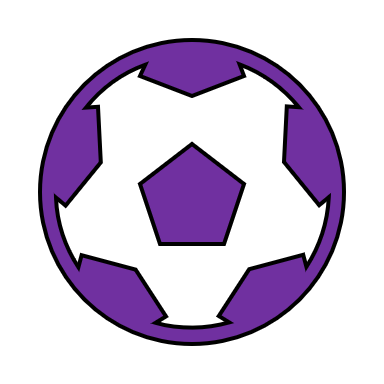 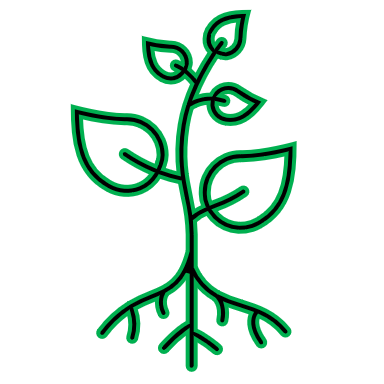 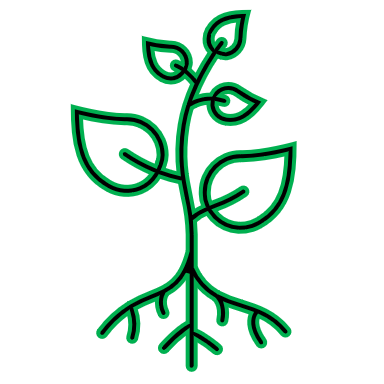 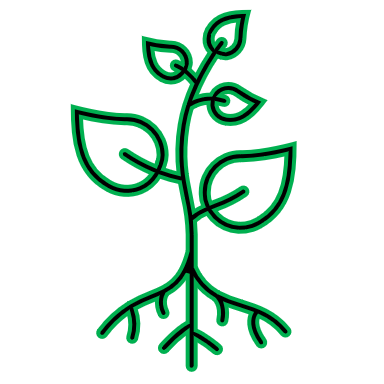 10/18/2022
6
Types of Energy
Mechanical
Nuclear
Thermal
Light (Radiant)
Chemical
Electrical
10/18/2022
7
Changing Energy
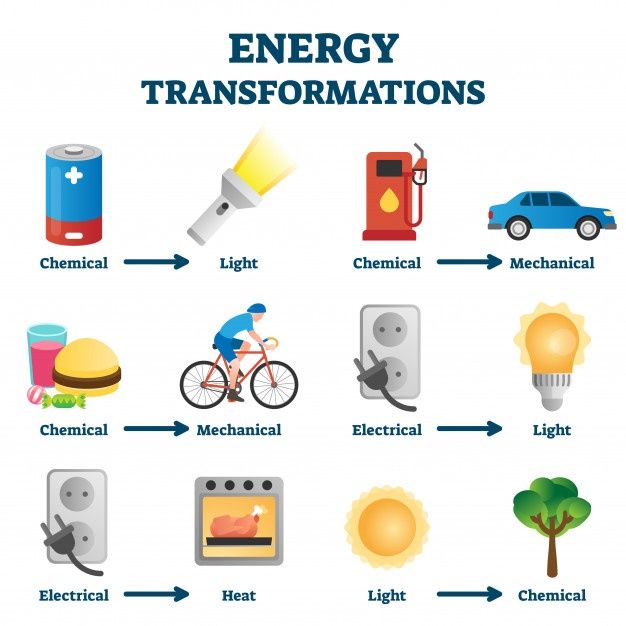 Energy is not created or destroyed; only changed
10/18/2022
8
What is Electricity Made of?
9
10/18/2022
Understanding Electricity: What is It To You?
Atom
Electron
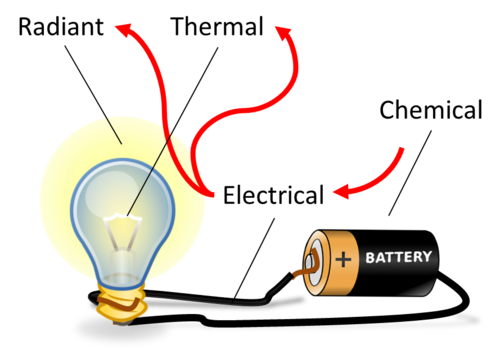 Not connected
Not connected
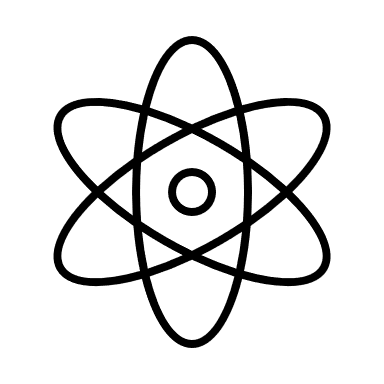 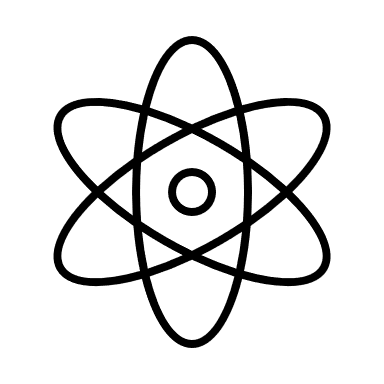 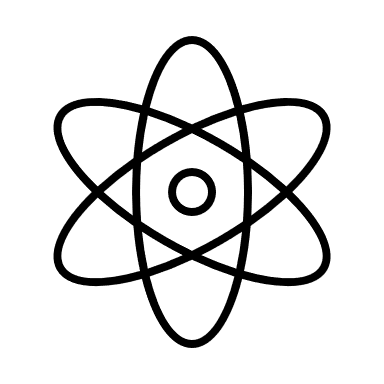 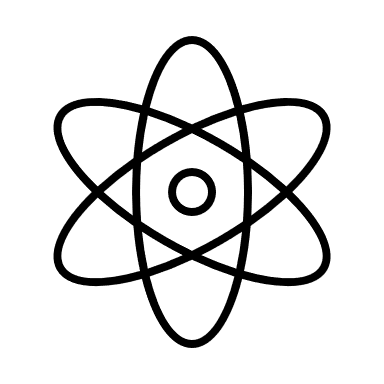 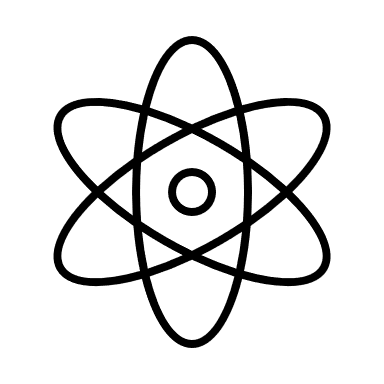 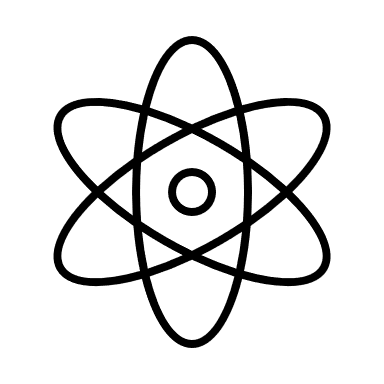 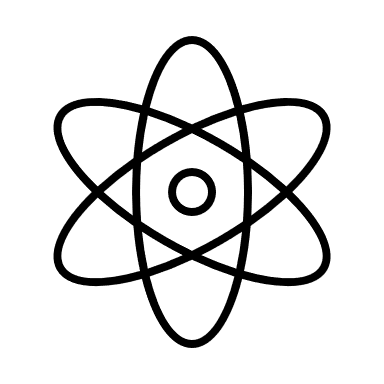 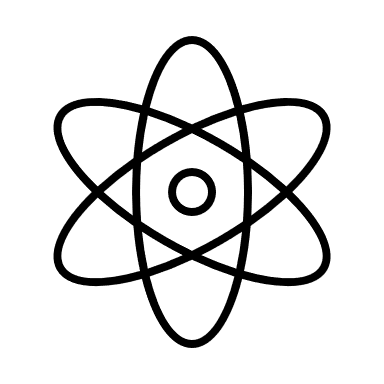 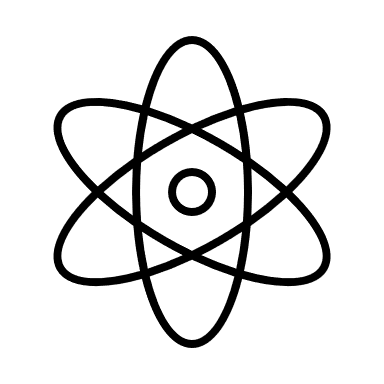 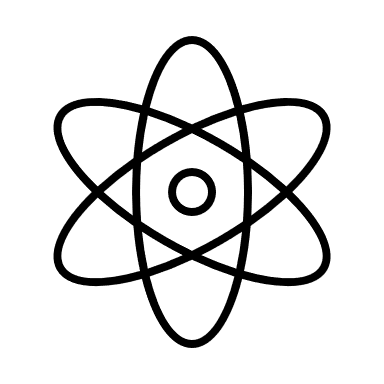 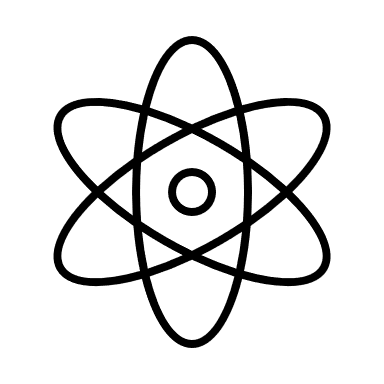 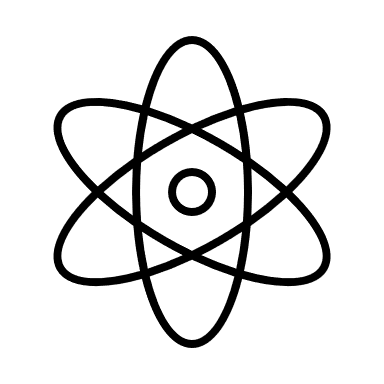 Connected!
10/18/2022
10
Activity #1: Let’s Power Stuff!
Try to power an equipment:
Light motor (Project 1),
Fan (Project 2)
Horn (Project 6)
What happens when you switch direction of an equipment? What does it mean?
Red light / Yellow light (Projects 4 and 5)
Can you combine equipment? What do you notice?
Light and sound (Project 7)
10/18/2022
11
Activity #2: How Does Electricity Move?
Try to make a circuit with:
Your body
Your friends
What happens when you add objects to your circuit? Why is that?
What about other stuffs? Water?
10/18/2022
12
Activity #3: How Do You Make Electricity?
Can you make the clock work with a lemon? What does it mean?
Try other fruits / vegetables. Why do some work and others don’t?
Can you think of other ways to make electricity?
10/18/2022
13
Nuclear Energy
14
10/18/2022
The Smallest Thing
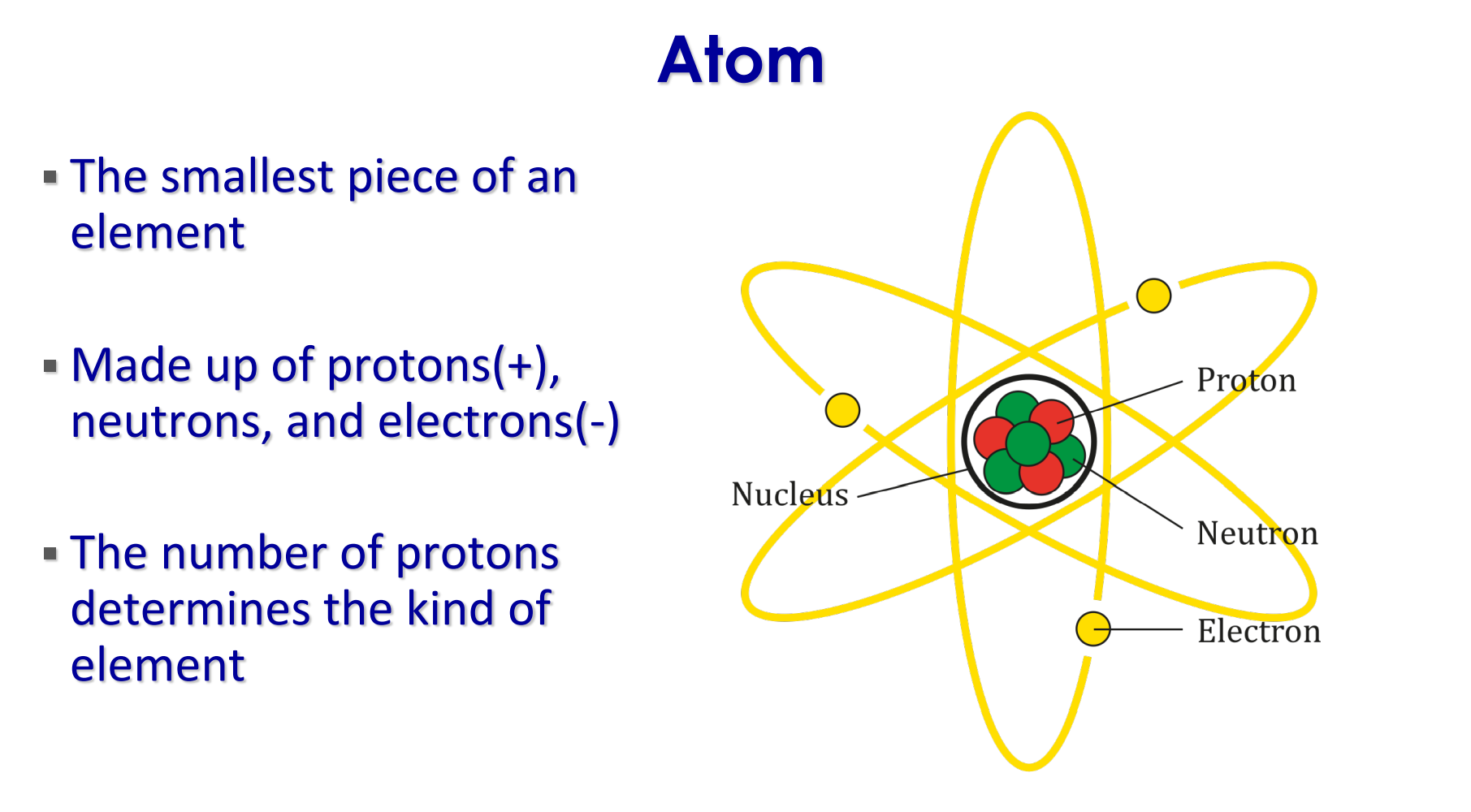 Atoms are the smallest piece of an element.
Atoms are made of protons (+), neutrons (0), and electrons (-).
The number of protons in an atom determines the kind of element.
10/18/2022
15
Nuclear Power Plants
Nuclear power plants use a chain reaction to boil water to make steam 
The steam is used to make a machine move, which generates electricity
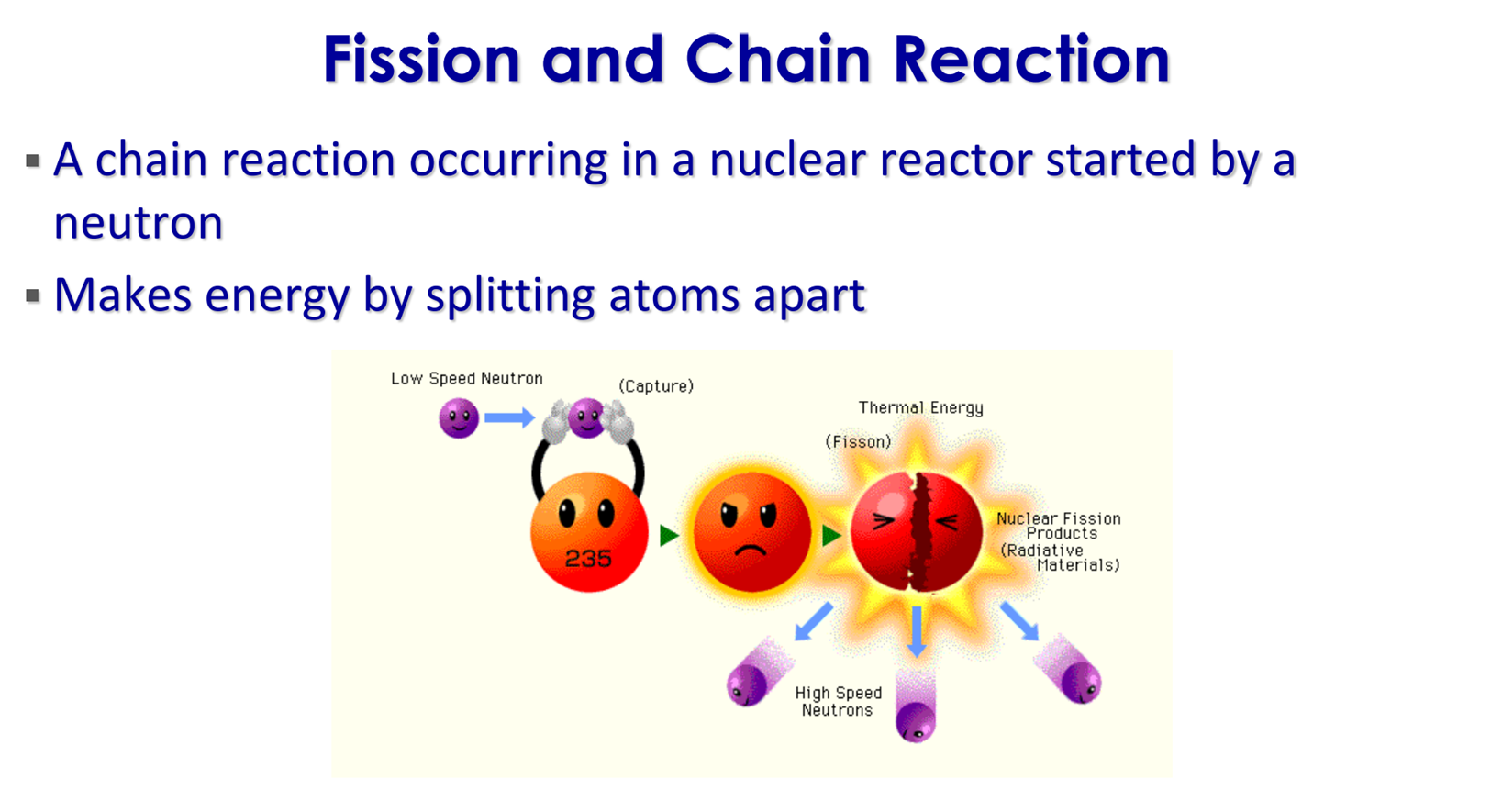 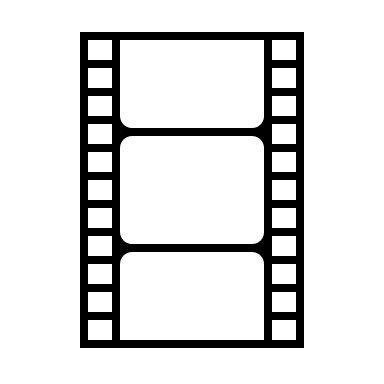 10/18/2022
16
Fusion: Makes Energy by Combining Atoms
10/18/2022
17
Questions?
18
10/18/2022